WALLE – CENTER
Ortsamt- West Präsentation Umbau Aldi und Mall Facelift
Stand  24.09.2014
Walle- CenterUmbau Aldi
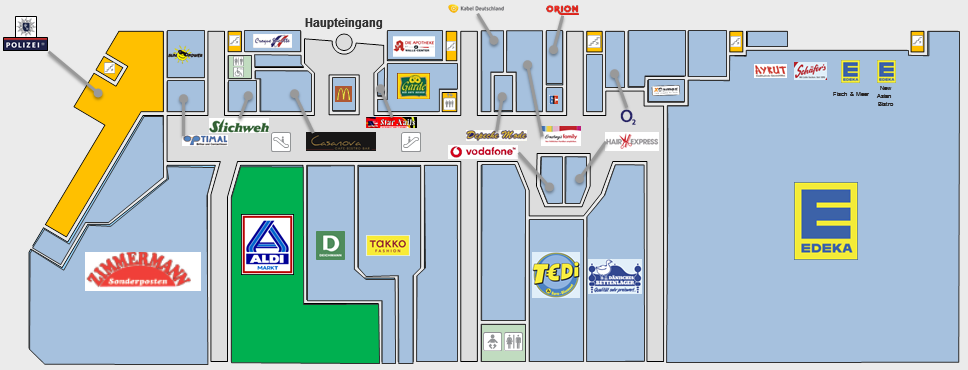 Walle- CenterUmbau Aldi
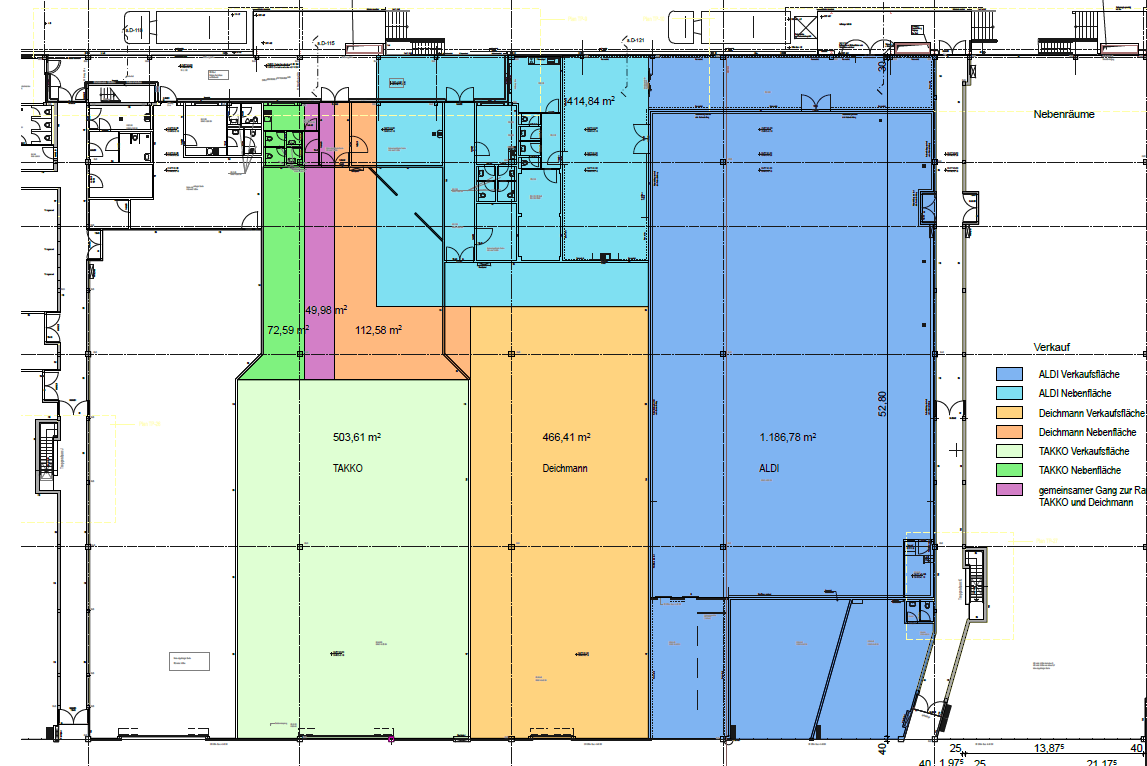 Walle- CenterUmbau ehemals Bacheratz
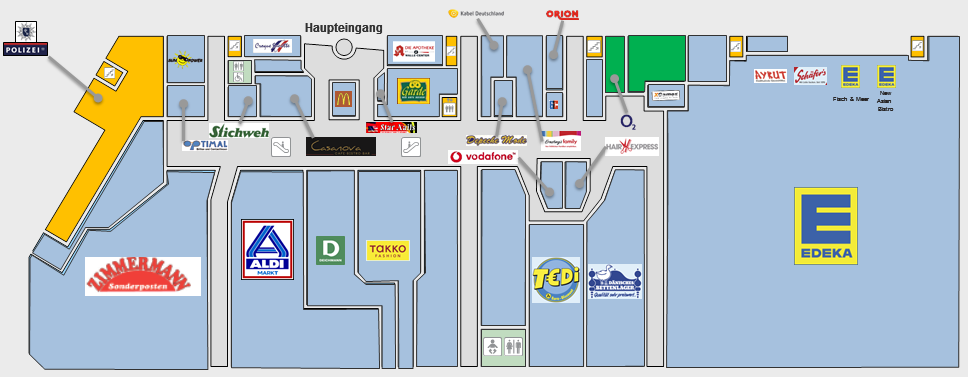 Walle- Center
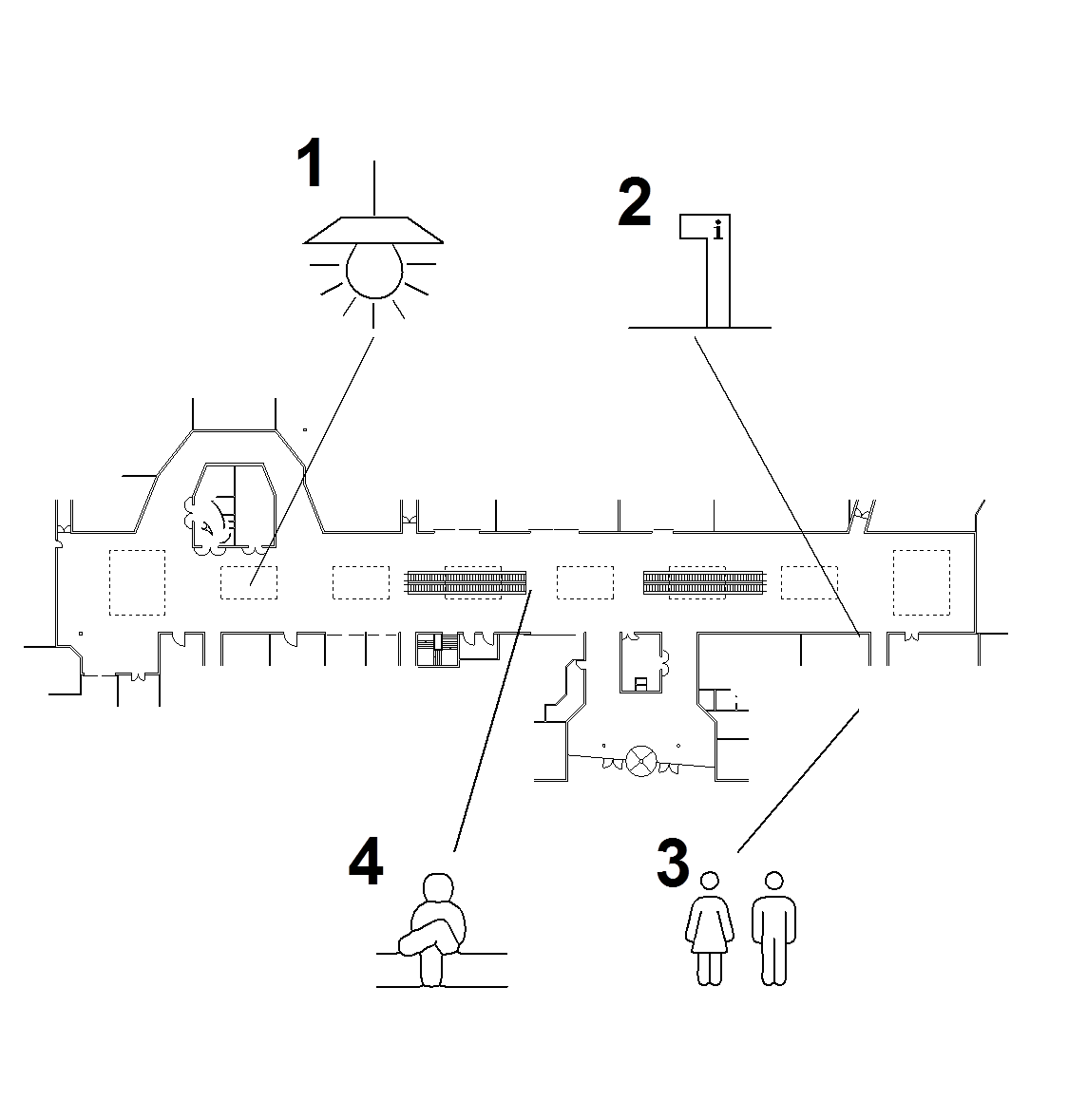 Optimiertes Lichtkonzept
Neues Orientierungssystem
Renovierung Sanitärbereiche
Mall- Gestaltung
Gastronomie
Walle- Center1. Lichtkonzept
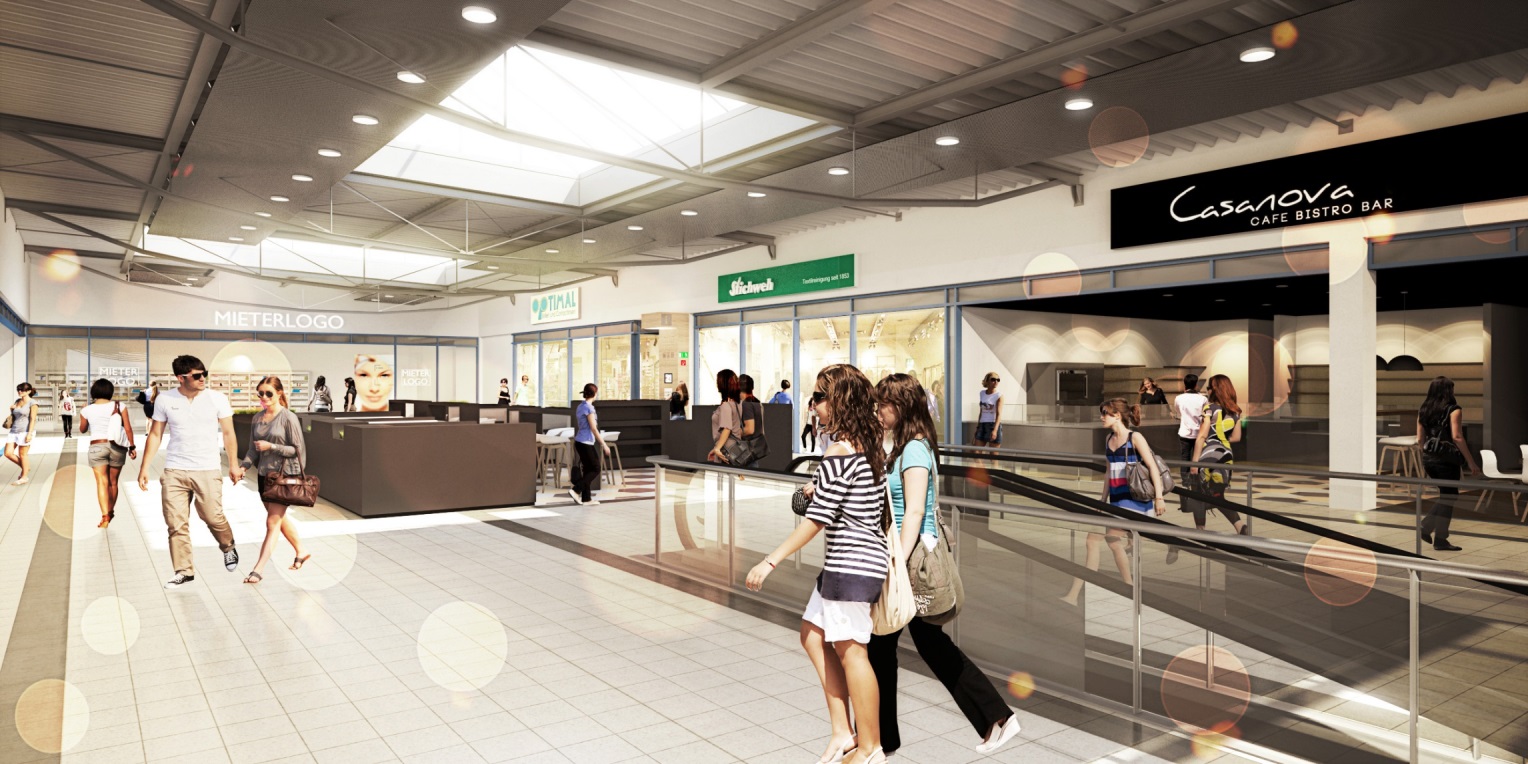 Walle- Center2. Orientierung
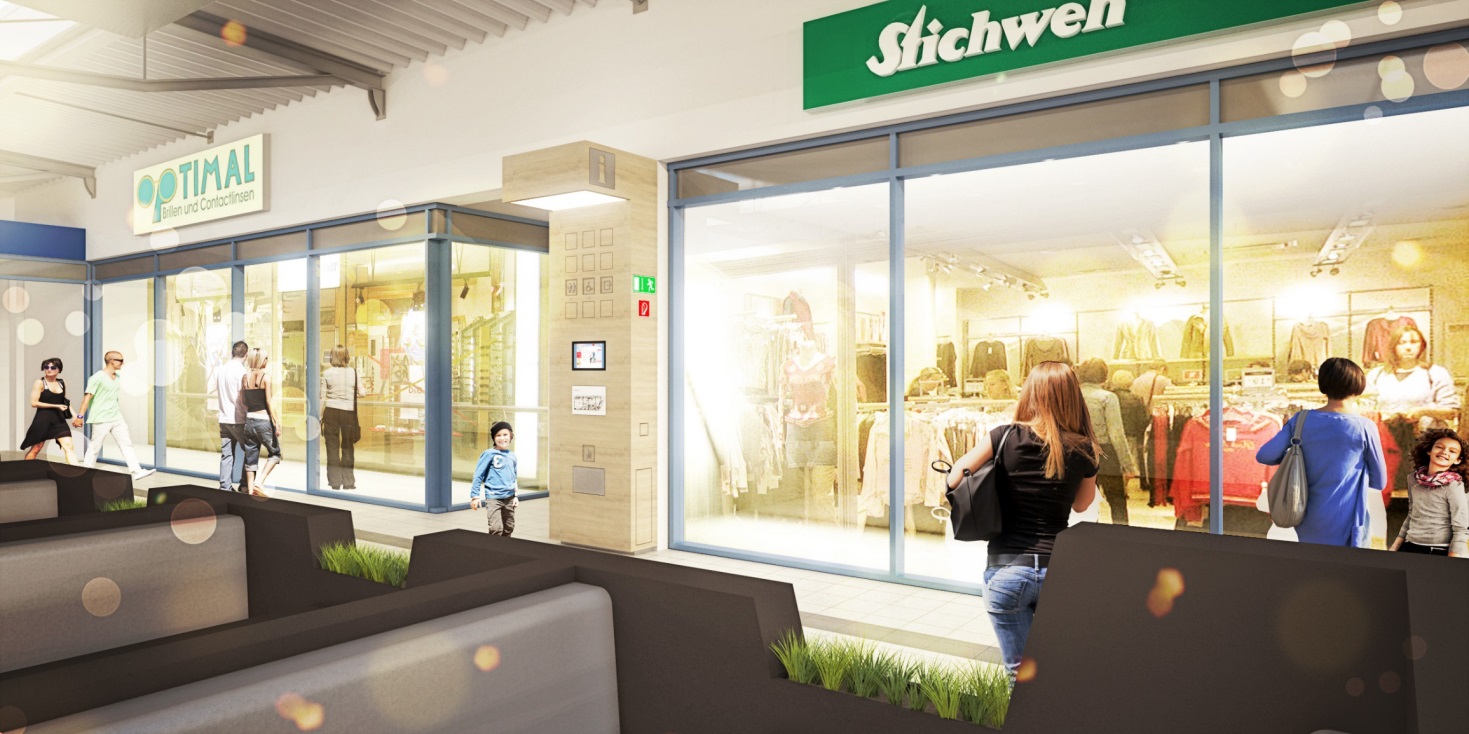 Walle- Center3. Sanitärbereiche
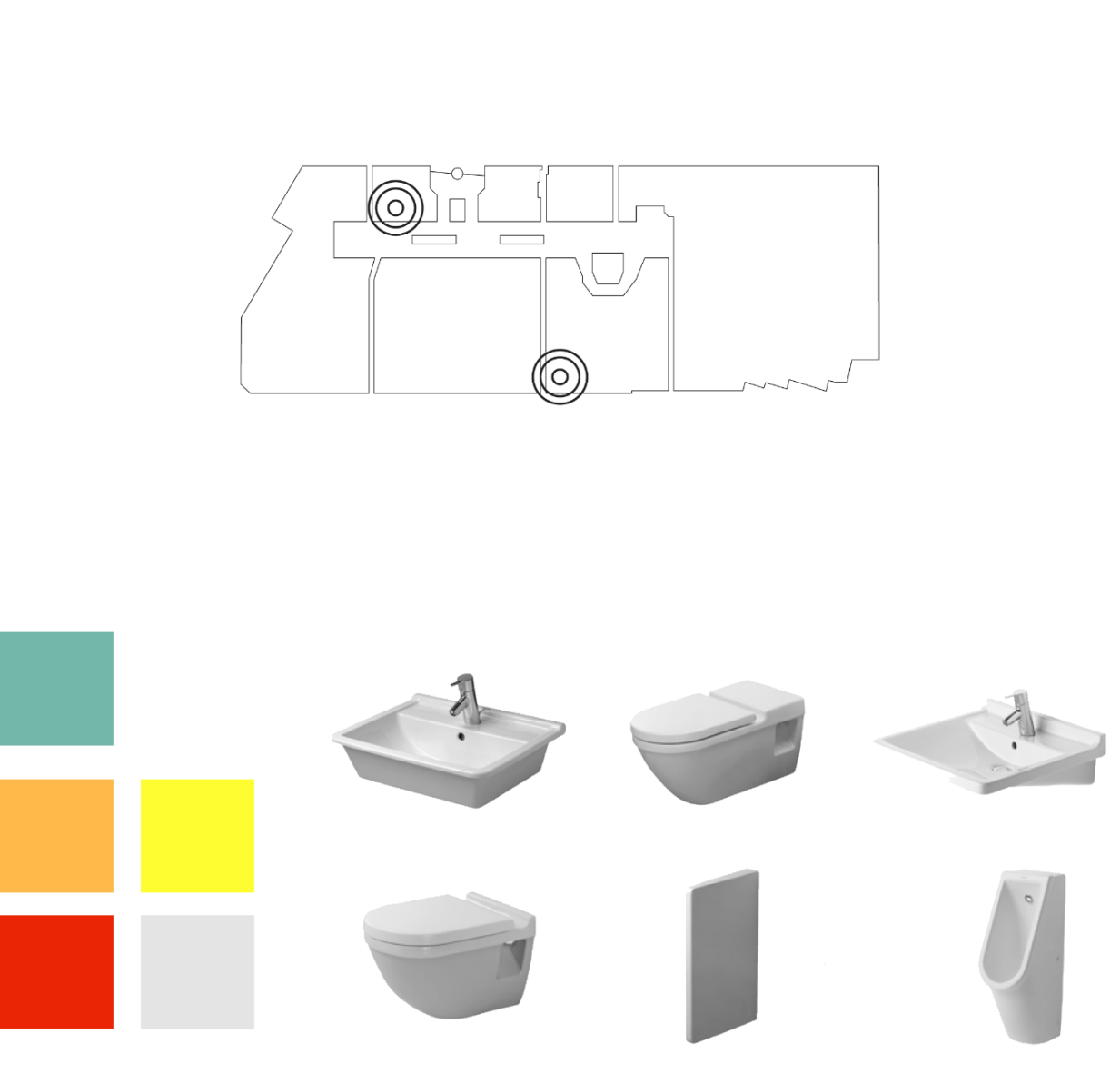 Aufwertung der Sanitärbereiche durch neue Wand- und Bodenbeläge
Neutrale Böden und Frische Farbakzente an den Wänden
Neue Sanitärelemente
Zusätzliche Beleuchtung
große Spiegelflächen
freundlicheres Ambiente
Walle- Center4. Mall- Gestaltung
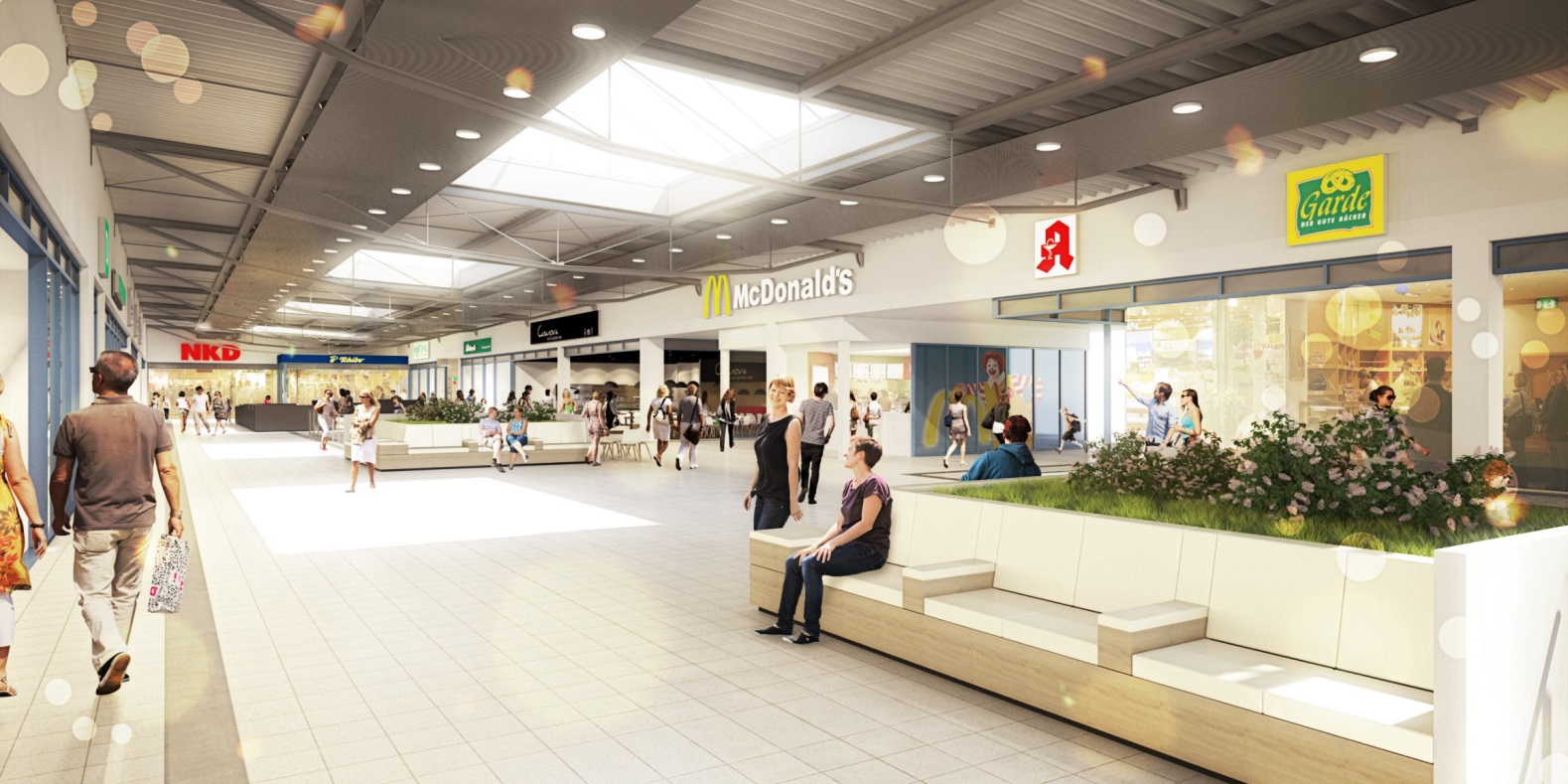 Walle- Center4. Mall- Gestaltung
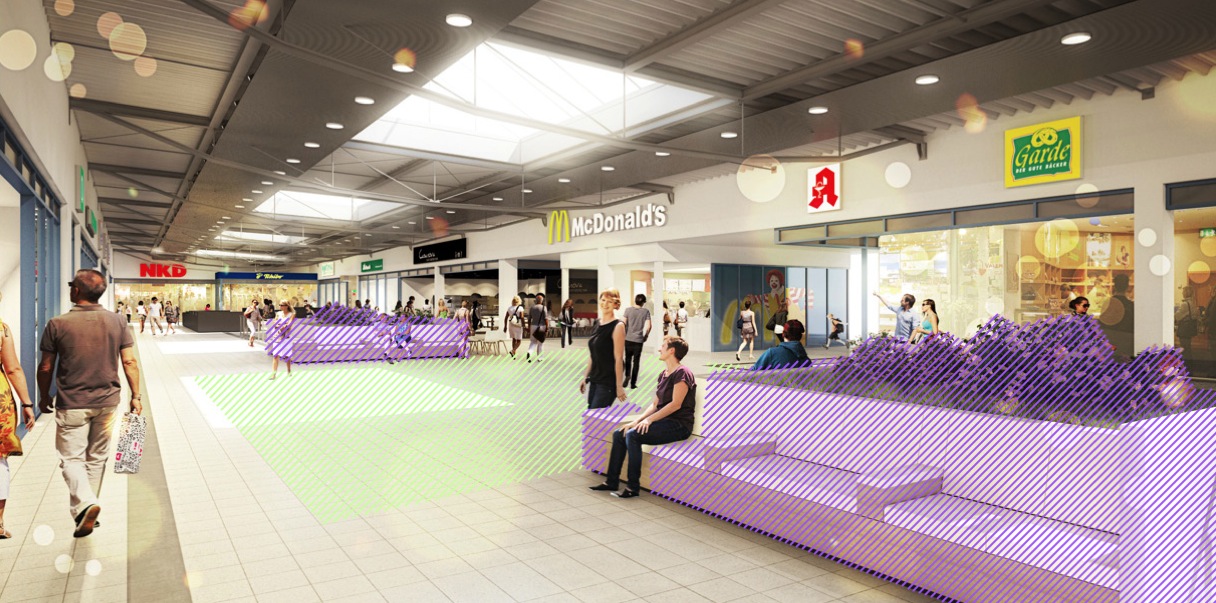 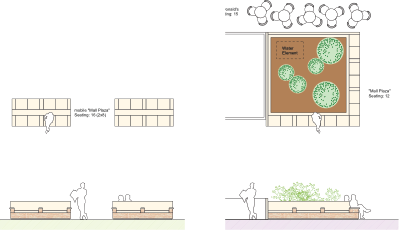 Neuordnung des Eingangsbereichs
Sitz- & Grünflächen im Bereich der Rollsteige
Mall Plaza als zentrale Orientierungszone
mobile Sitzmöbel für temporär ungenutzte Mallflächen
Walle- Center5. Gastronomie
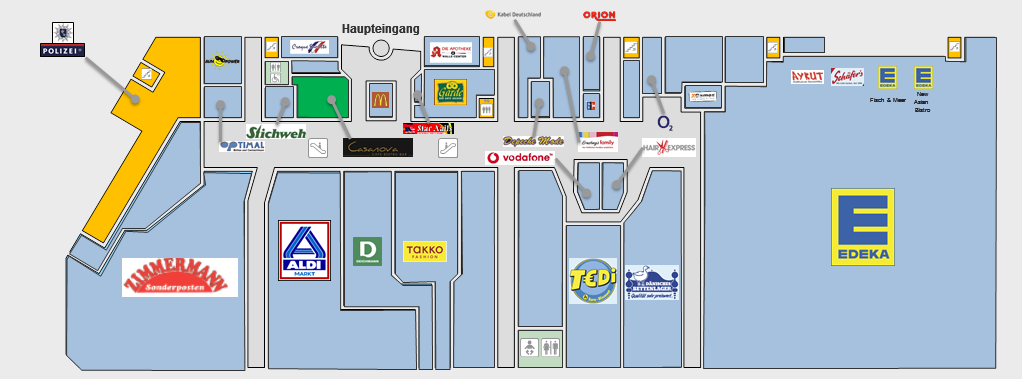 Walle- Center5. Gastronomie
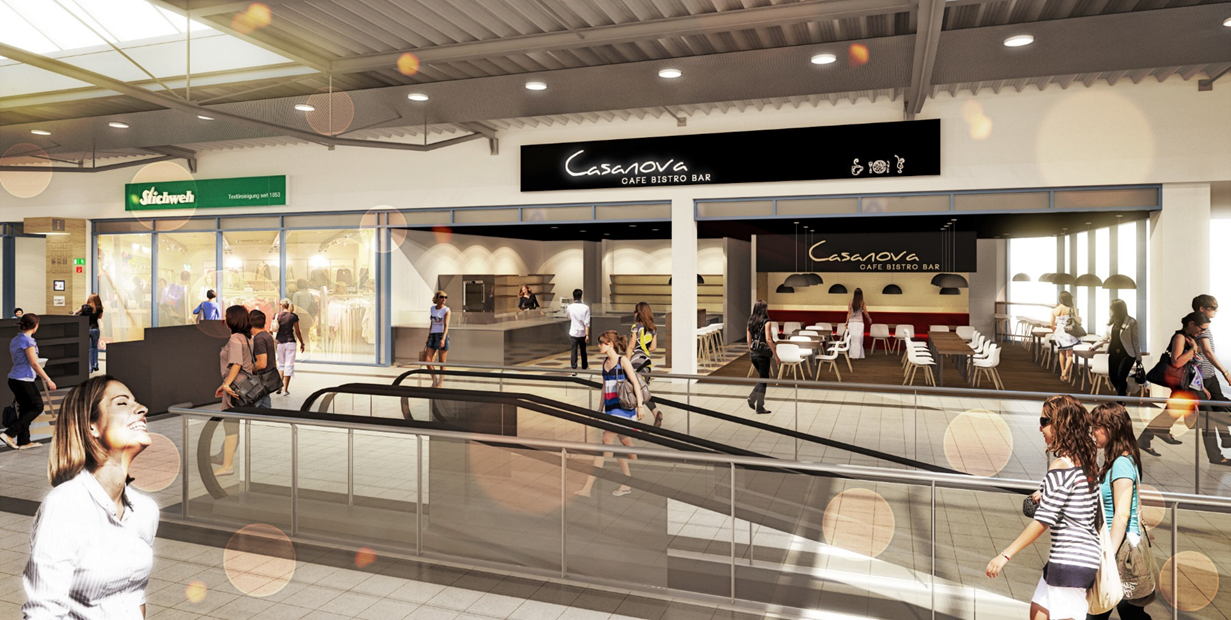 Neuer Gastronomie Betreiber wahrscheinlich noch Eröffnung im Nov. oder Dez. 2014
Vielen Dank für Ihre Aufmerksamkeit
KONTAKT
Bilfinger Real Estate GmbHCentermanagerin/ArchitektinRita PhielerWaller Heerstraße 10928219 BremenE-Mail: rita.phieler@gmx.deInternet: www.walle-center.net